oneM2M website analytics
Estelle Mancini, MARCOM Secretary23 February 2022
Monthly overview
1,671 Users  + 285 % since 2021(at least one session)
1,497  news users +298% since 2021(first time users)
6,508 page views +283% since 2021(total number of pages)
Figures have been stable for the past 3 months
Per monthAverage of 1,500/1,600 visitsAverage of 1,500 new users Average of 6,000/6,500 pages views
2
Top 10 pages
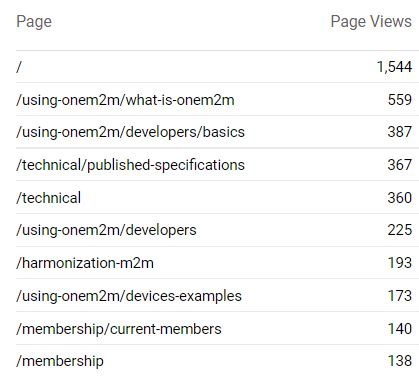 3
Top 10 countries
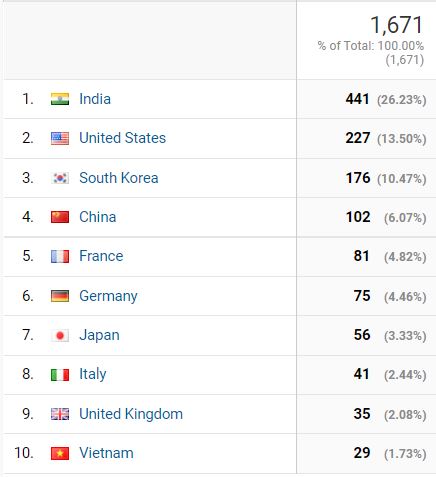 4
CHANNELS
2022
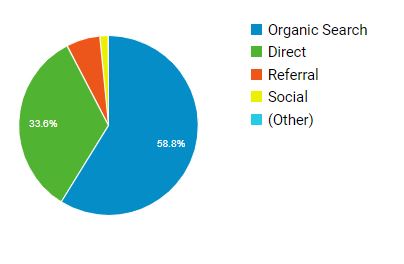 5
Social Media
LinkedIn:
1,181 followers, +23
170 visits
7 posts
Twitter:
1,400 followers, +8927 visits41 Tweets
6